L’INVERNO IN …..POESIA
Classe 3^C e 3^D
Ins . Lamparelli -Romano
Albero secco
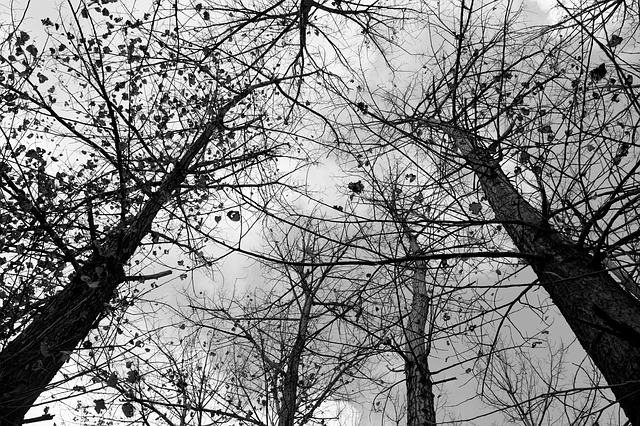 Un albero secco
fuori dalla mia 
finestra
solitario
leva nel cielo
freddo
i suoi rami bruni:
il vento
rabbioso
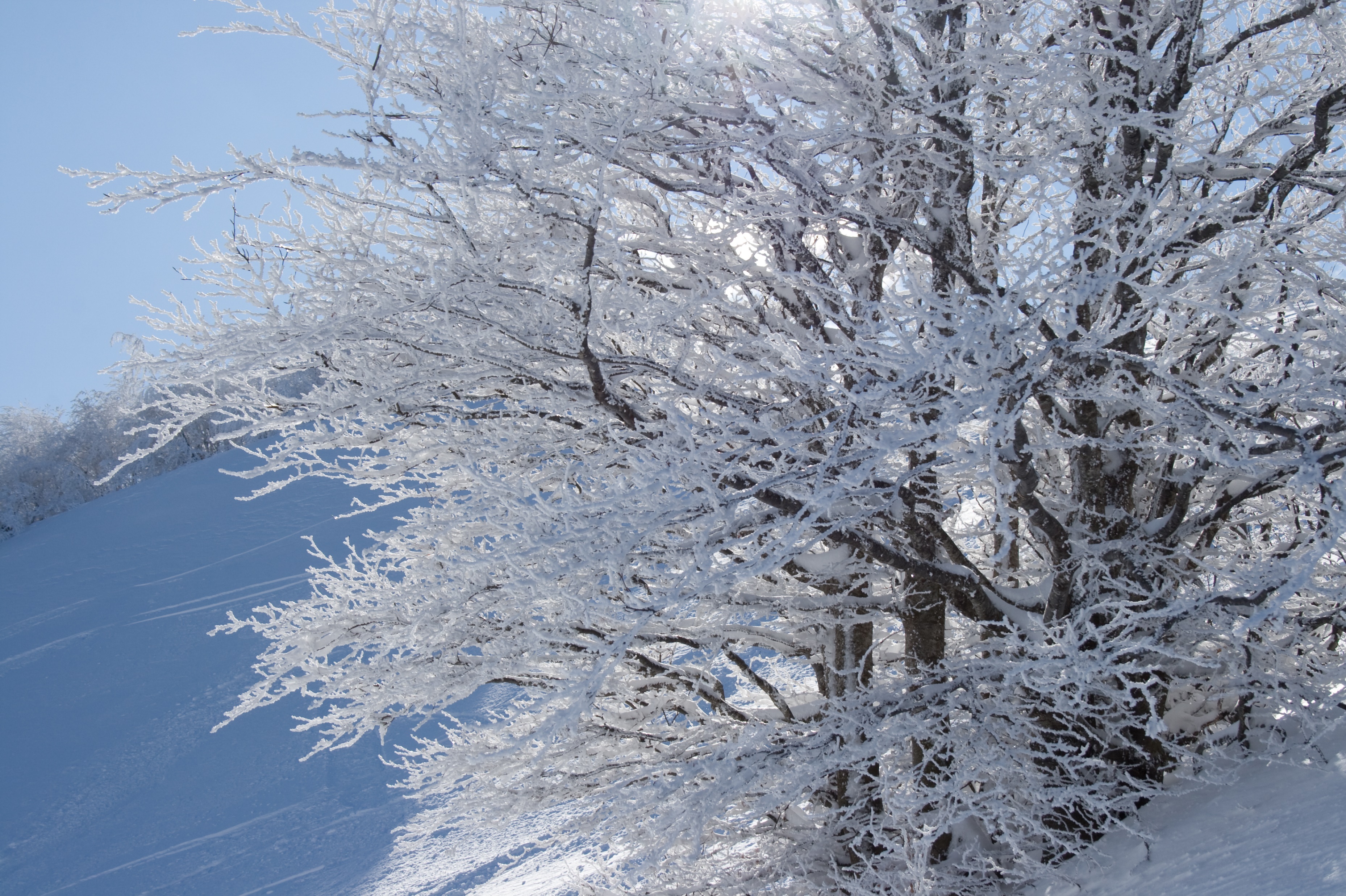 la neve e il gelo
non possono ferirlo.
ogni giorno
quell’albero
mi dà pensieri di 
gioia,
da quei rami secchi
indovino il verde a
venire.		W . Ya - p’ing
ENTRIAMO NEL TESTO
Cosa vede il poeta fuori dalla sua finestra?
Come sono i rami dell’ albero?
Perché l’albero secco dà pensieri di gioia al poeta?

  Trova gli aggettivi con i quali l’autore caratterizza gli elementi del paesaggio:

L’albero è…..
Il cielo è…..
I rami sono…..
Il vento è………..
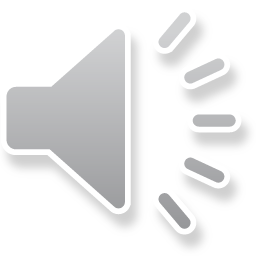 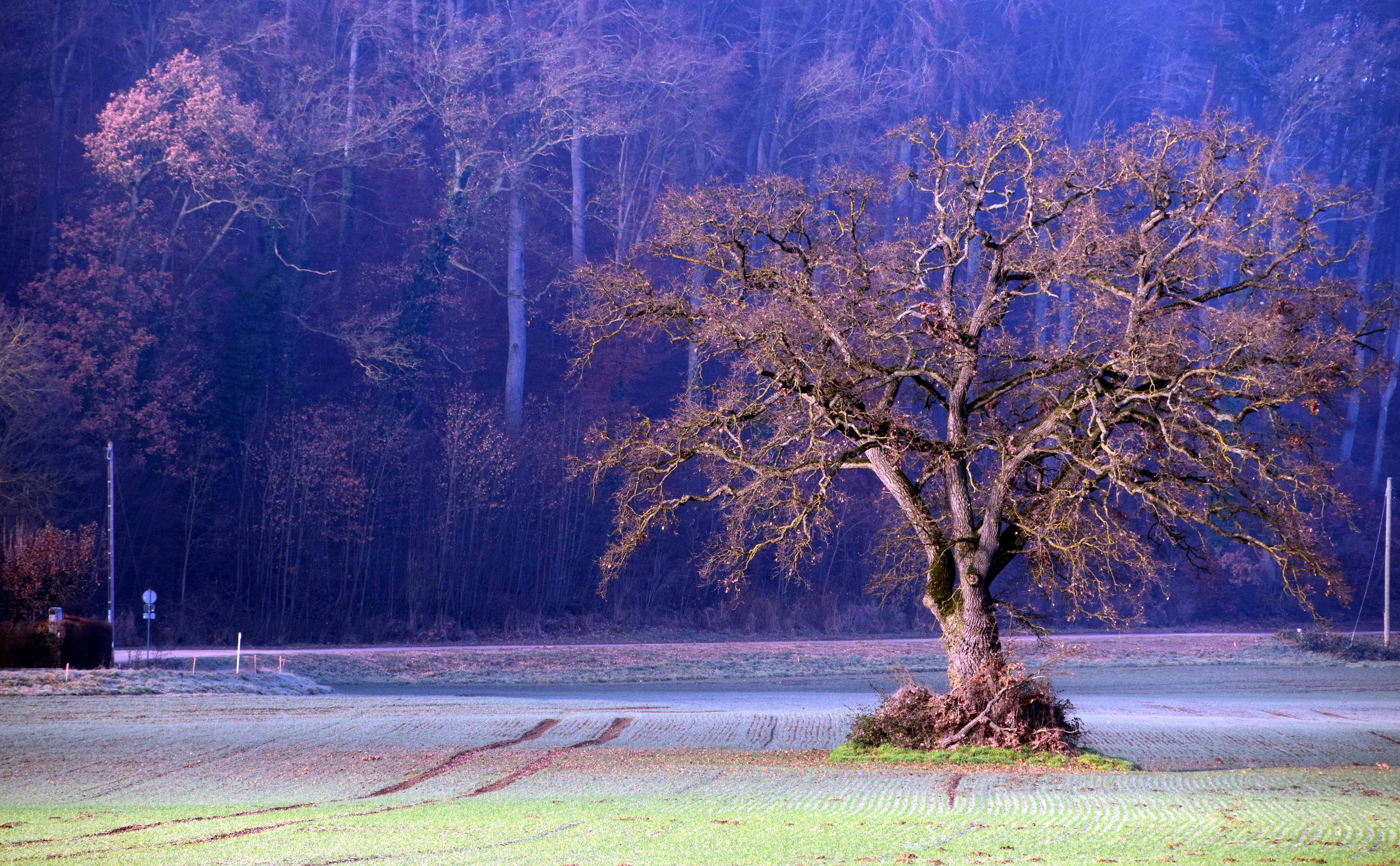